Os Marcianos
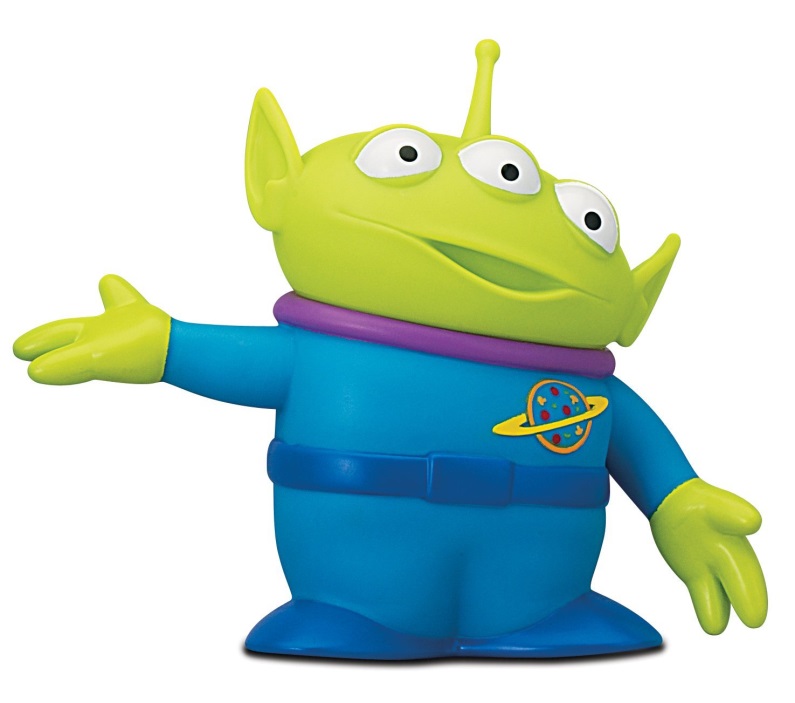 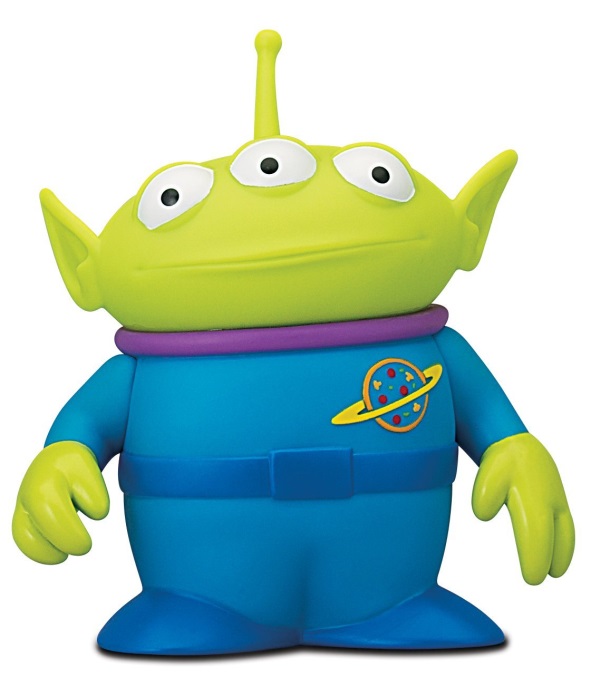 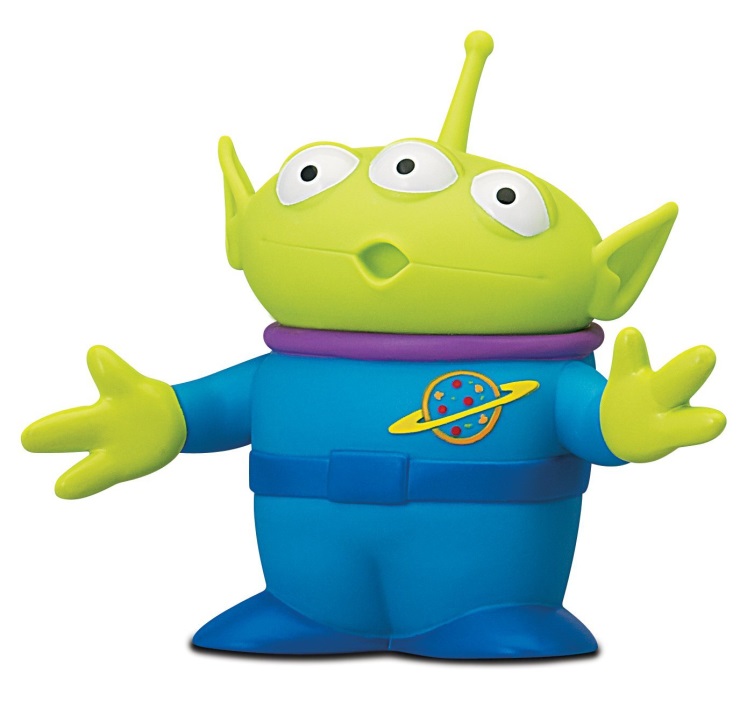 João Paulo M. Cruvinel da Costa – Centro de Divulgação da Astronomia - USP
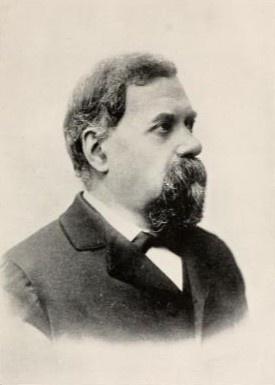 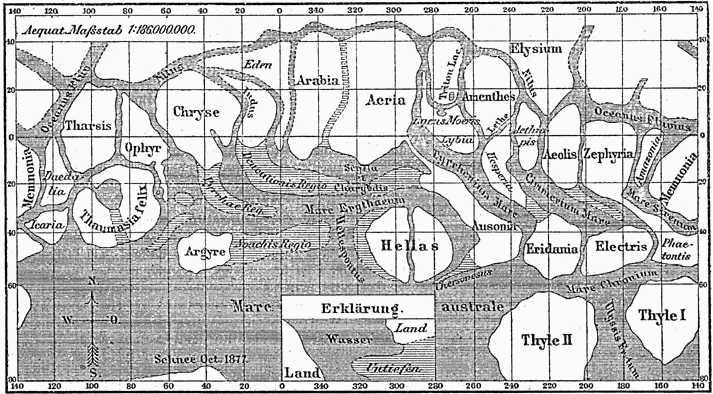 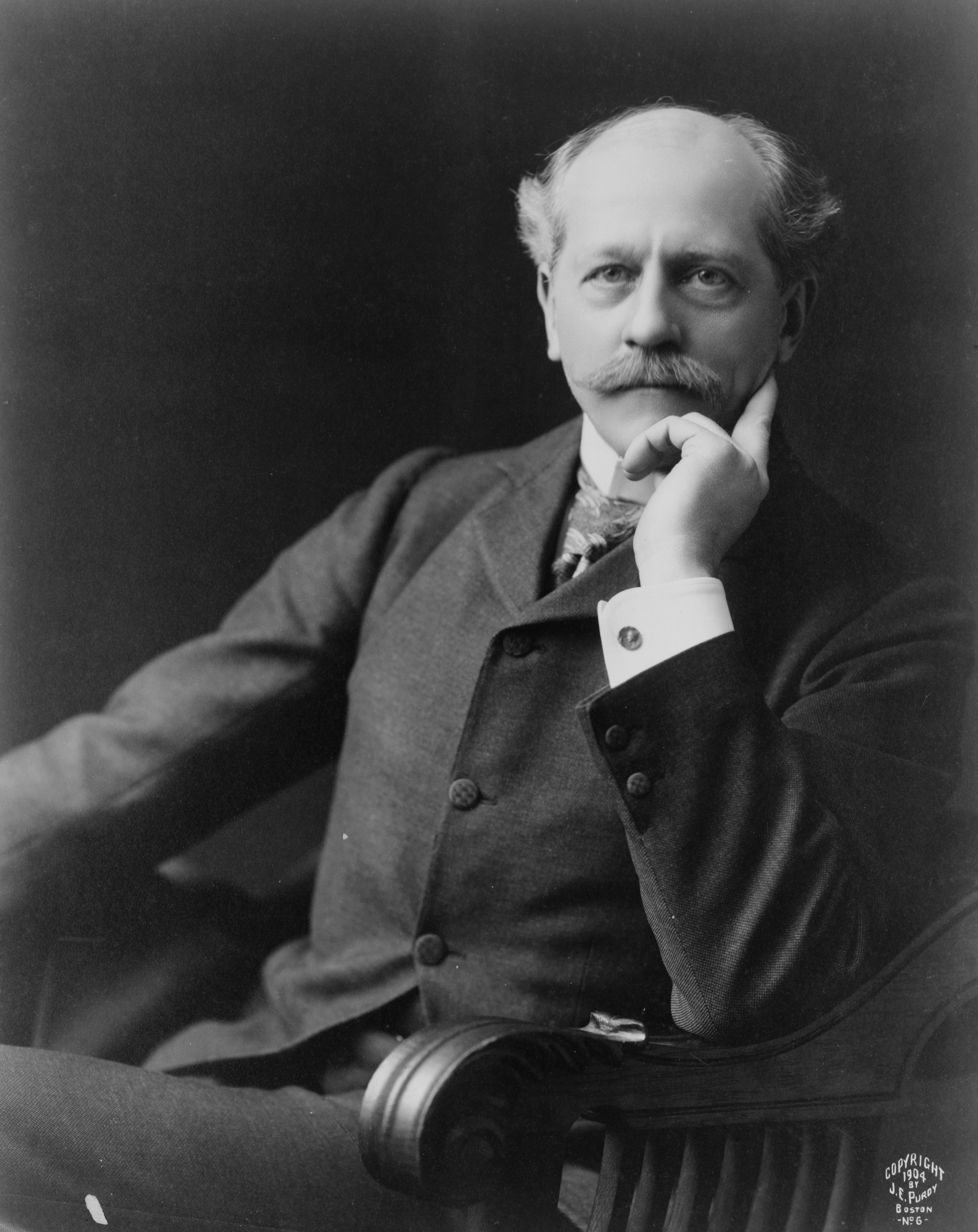 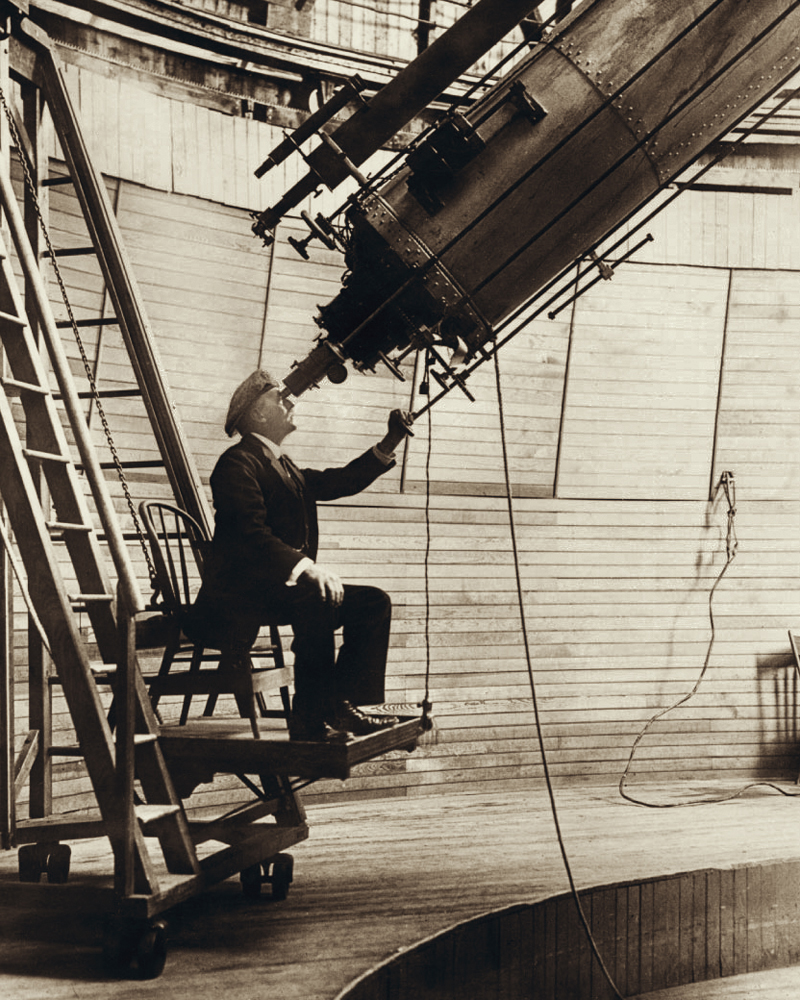 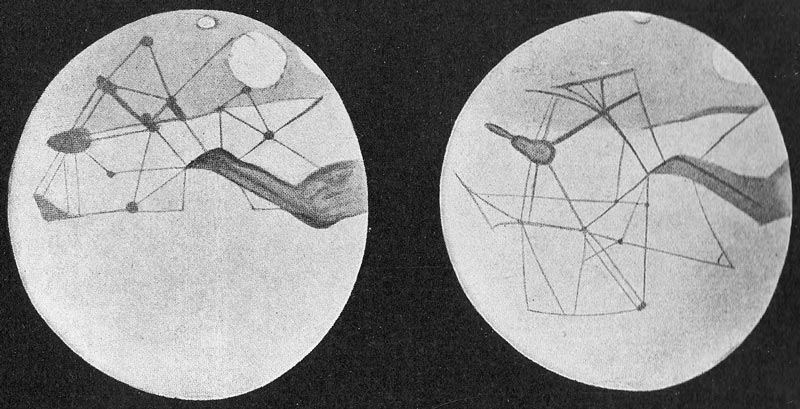 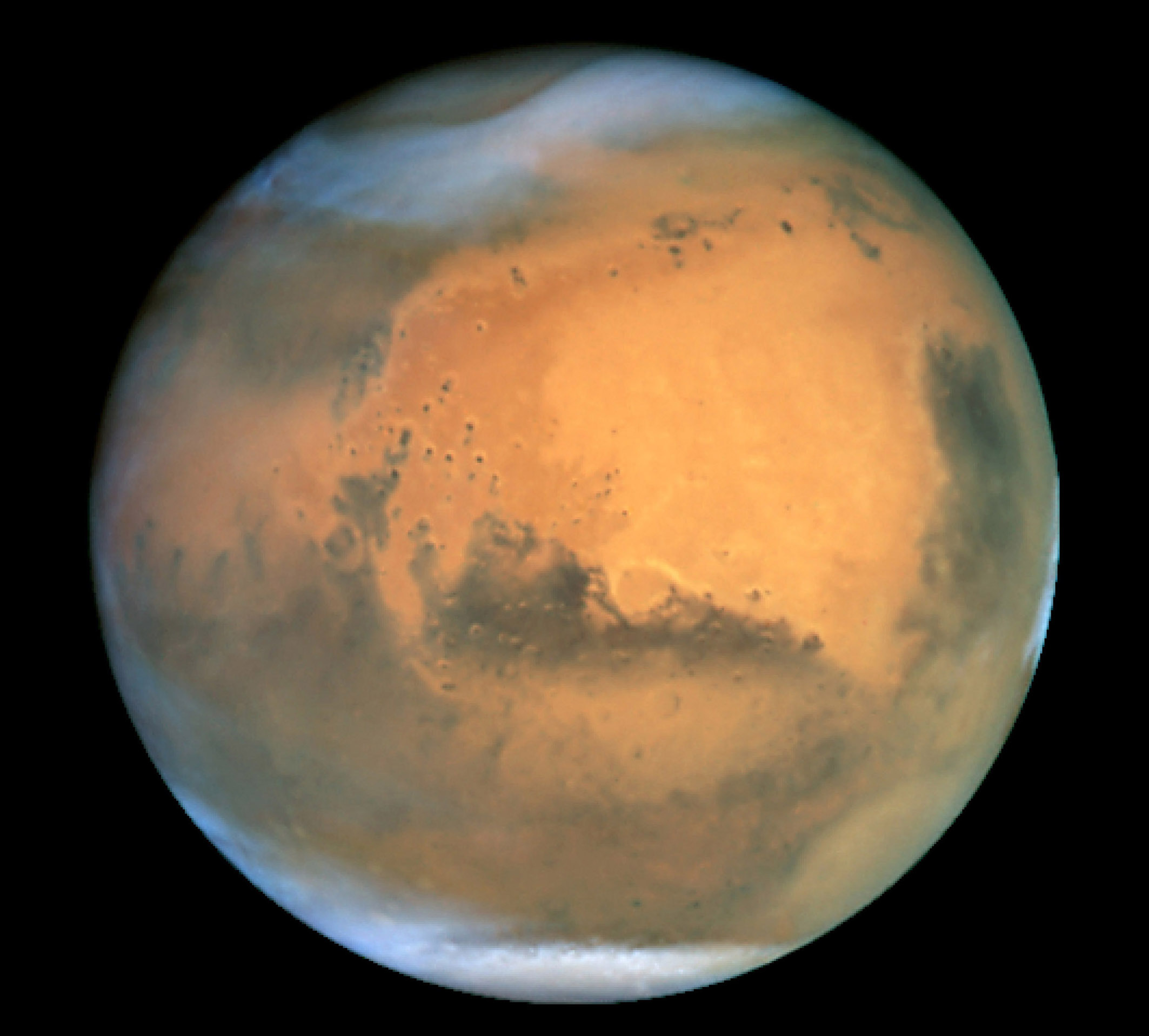 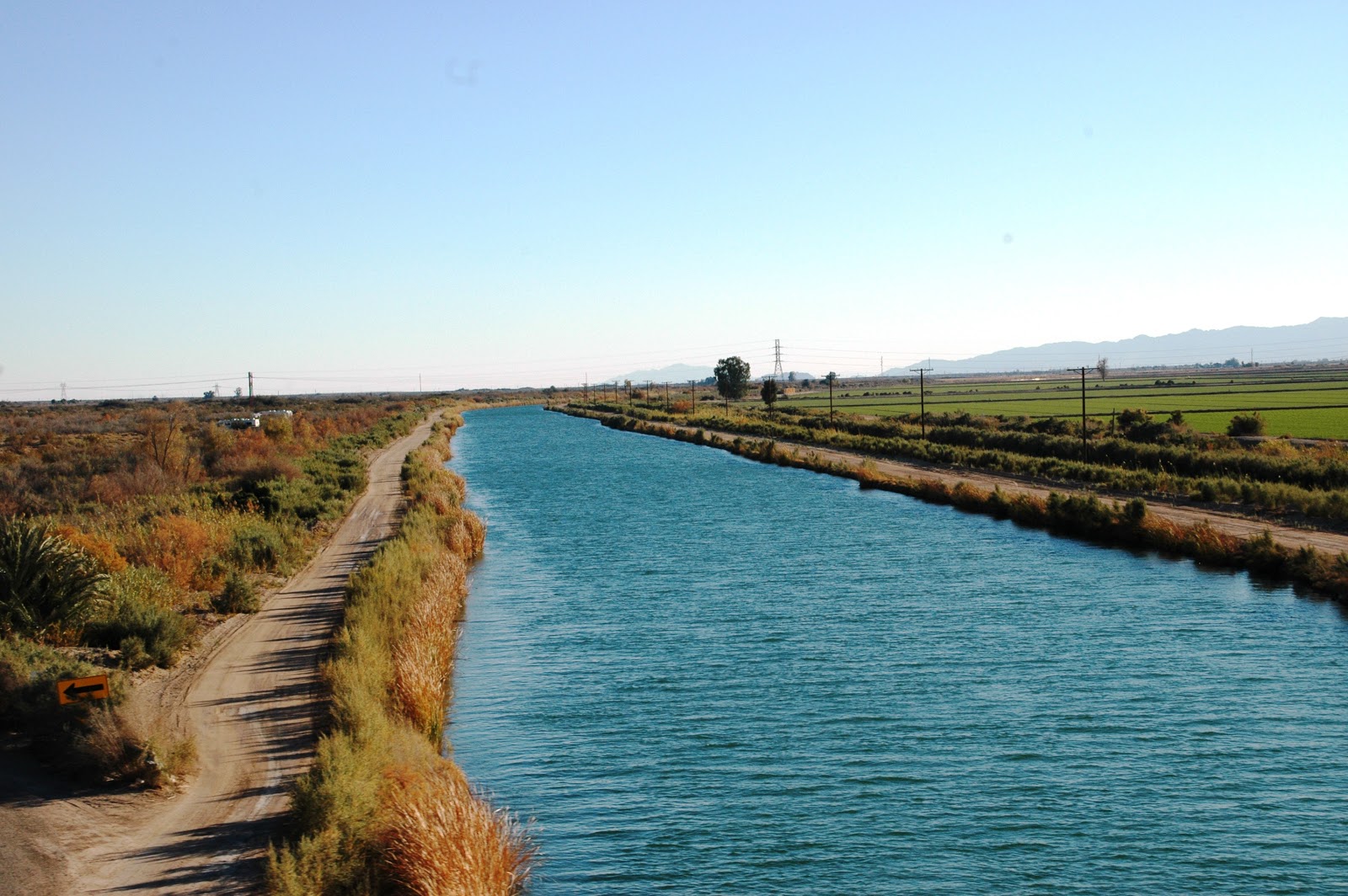 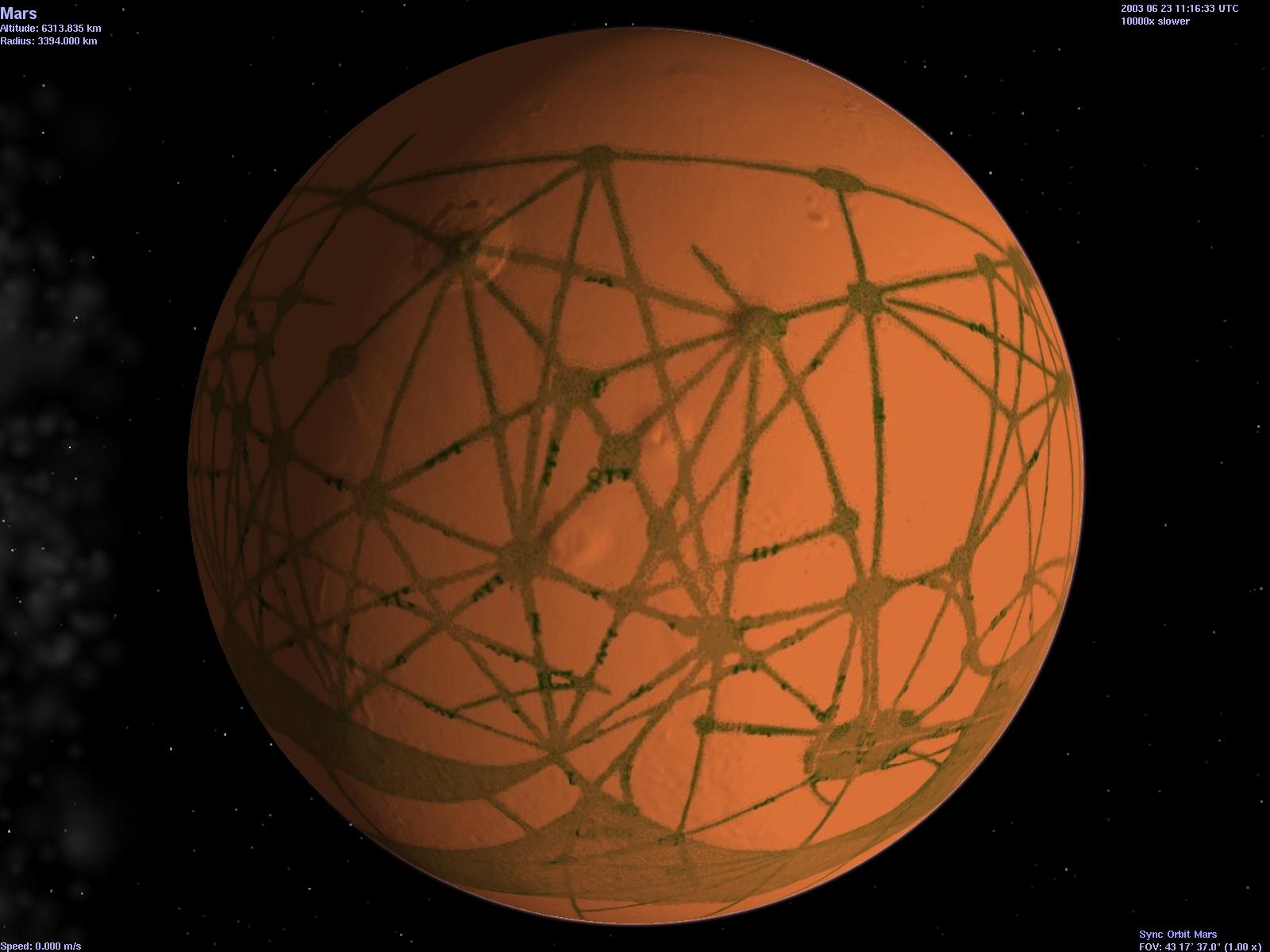 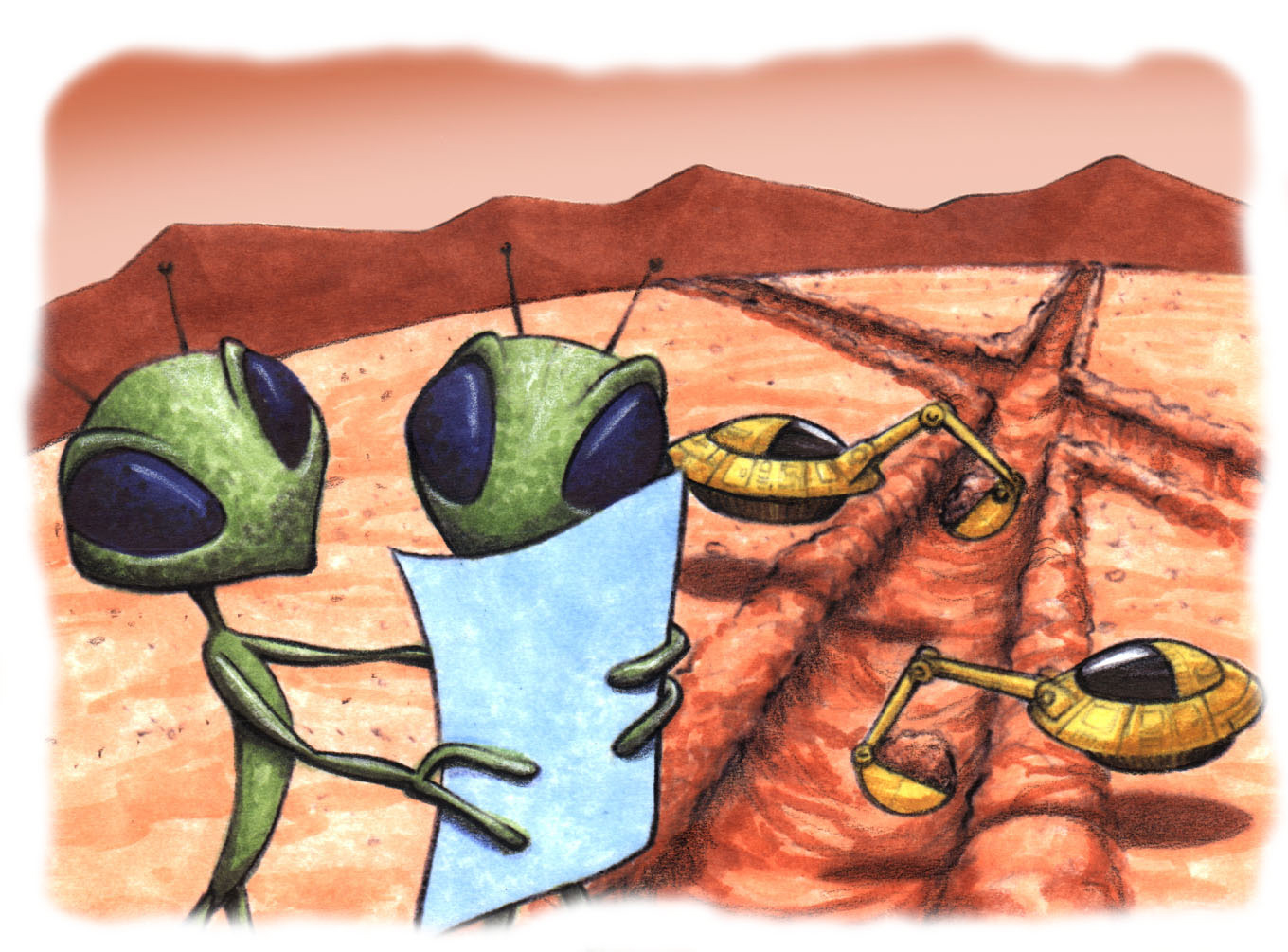 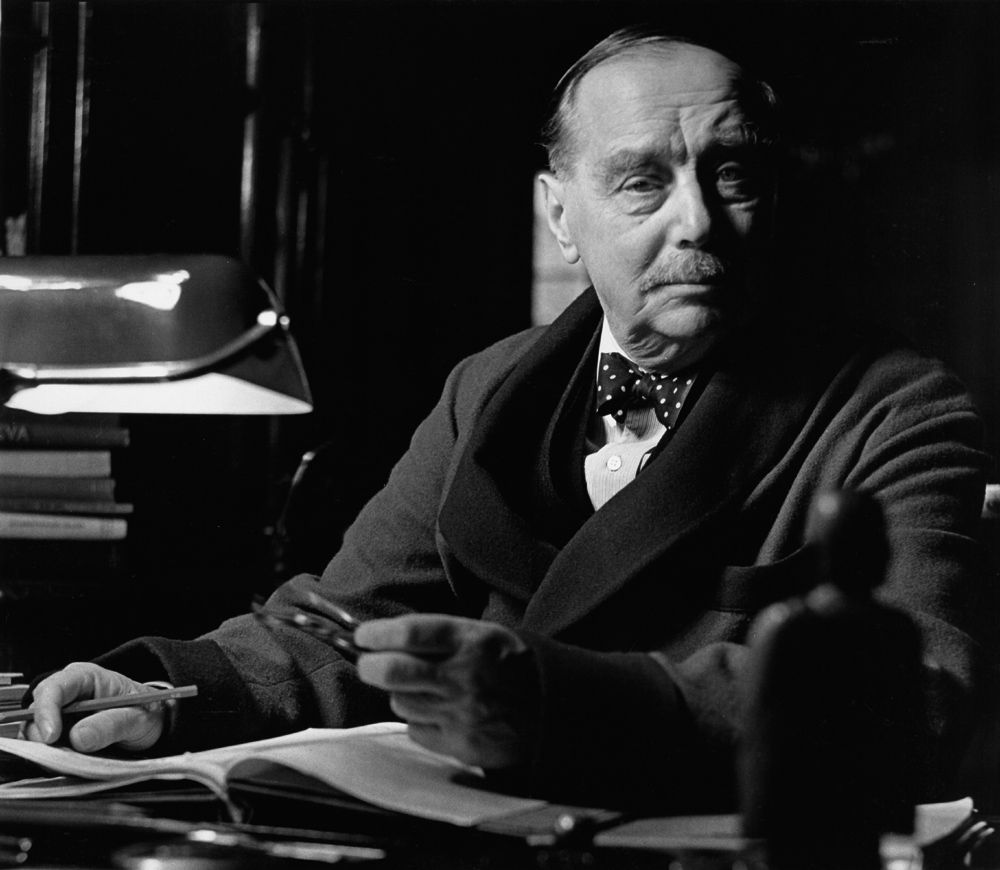 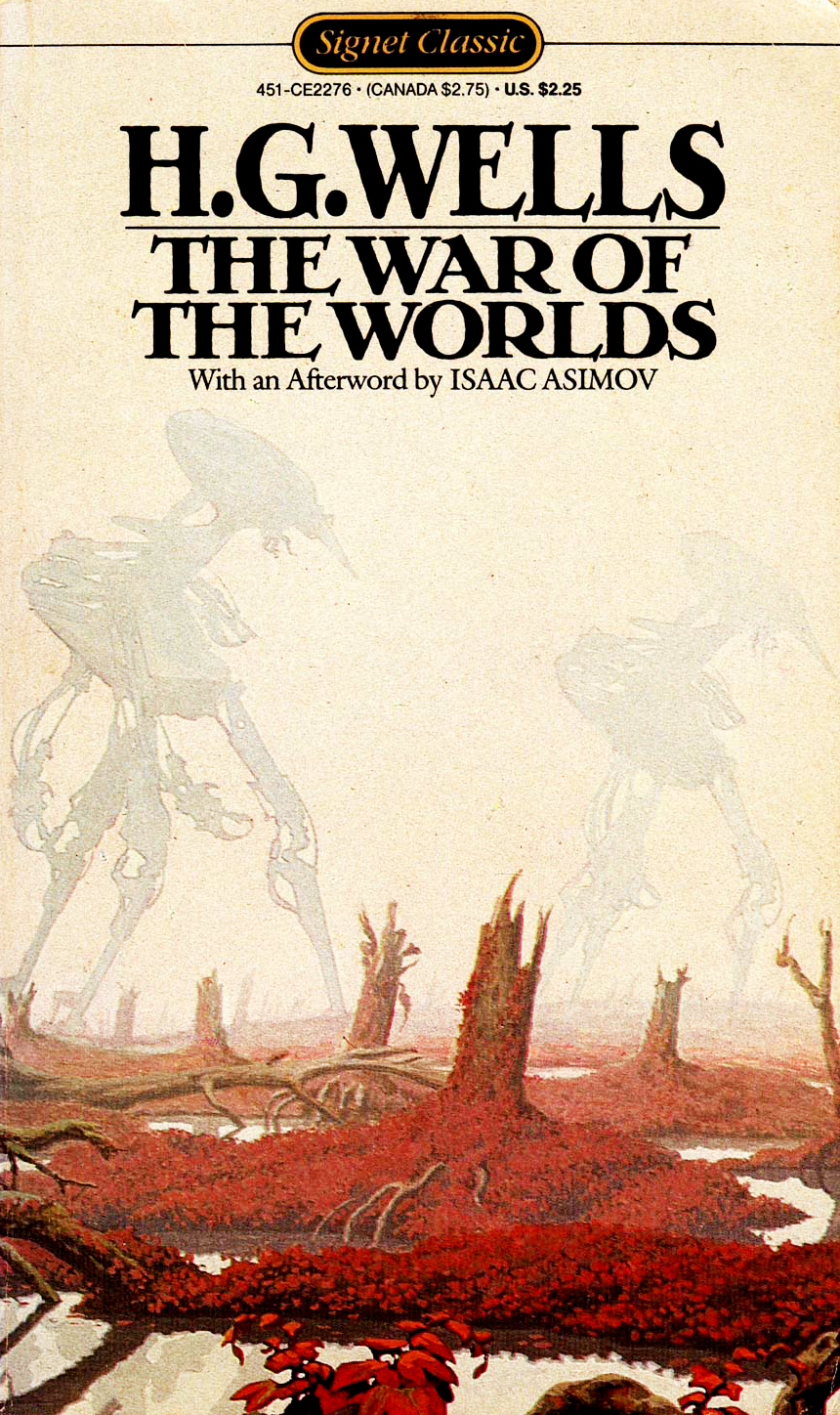 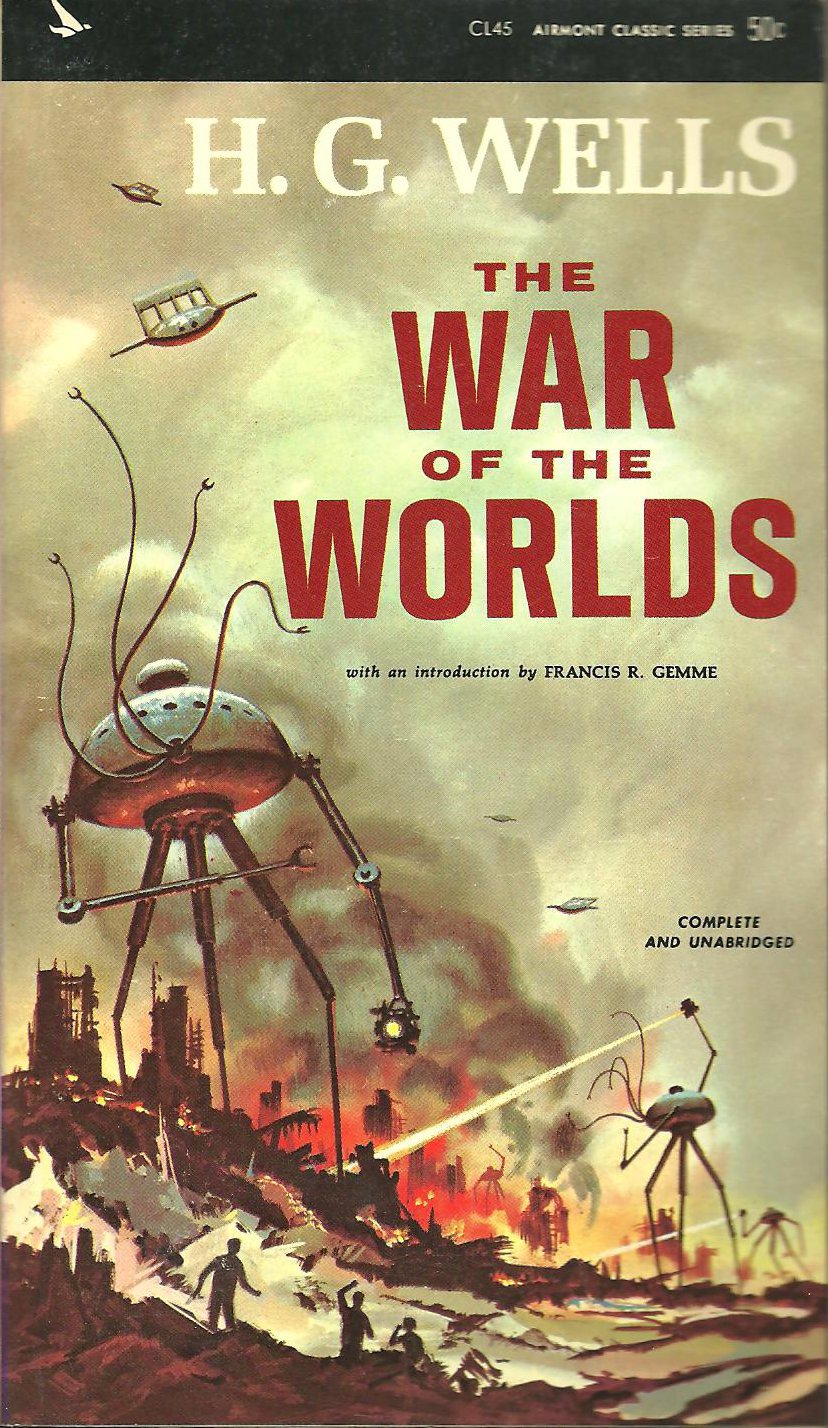 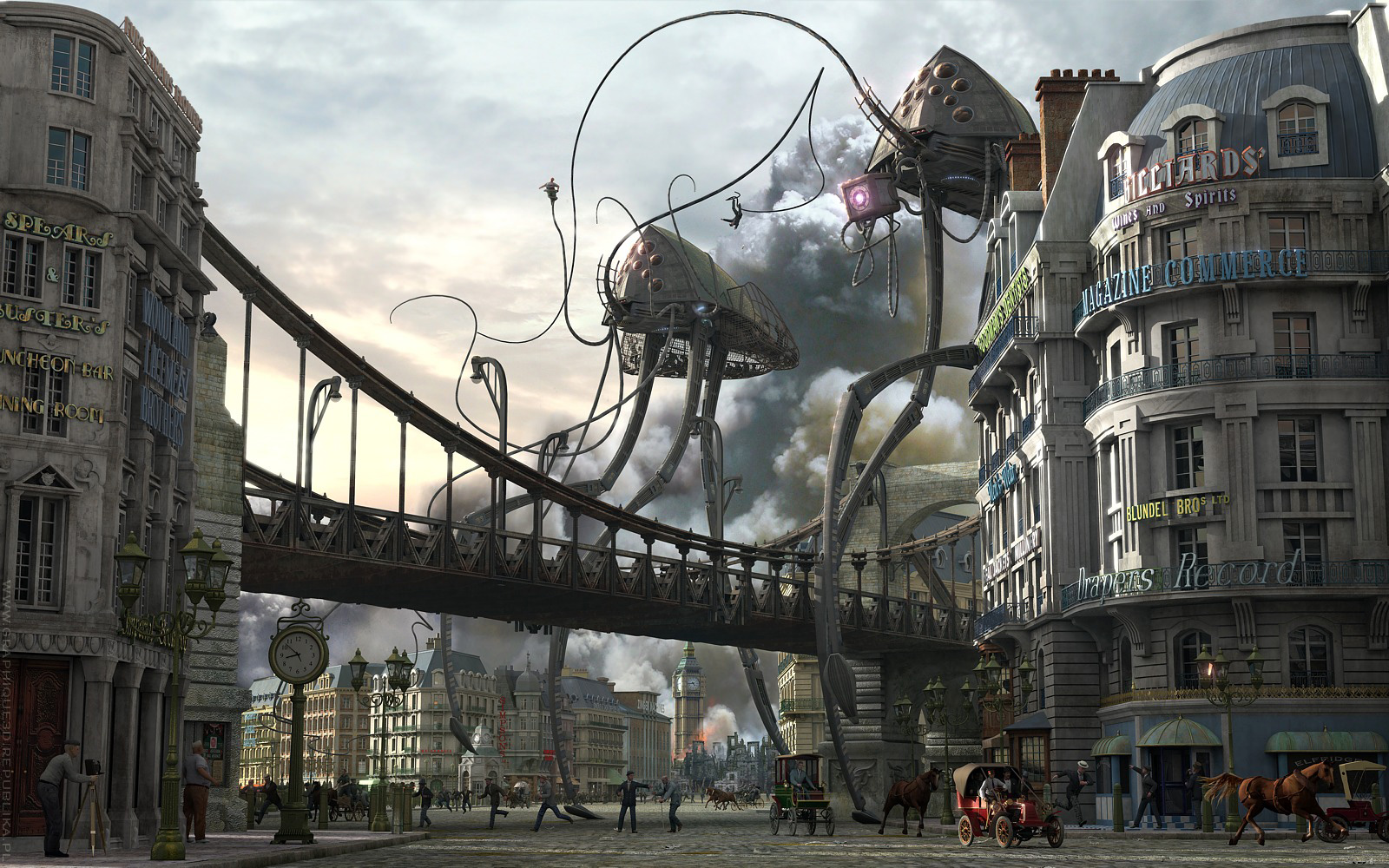 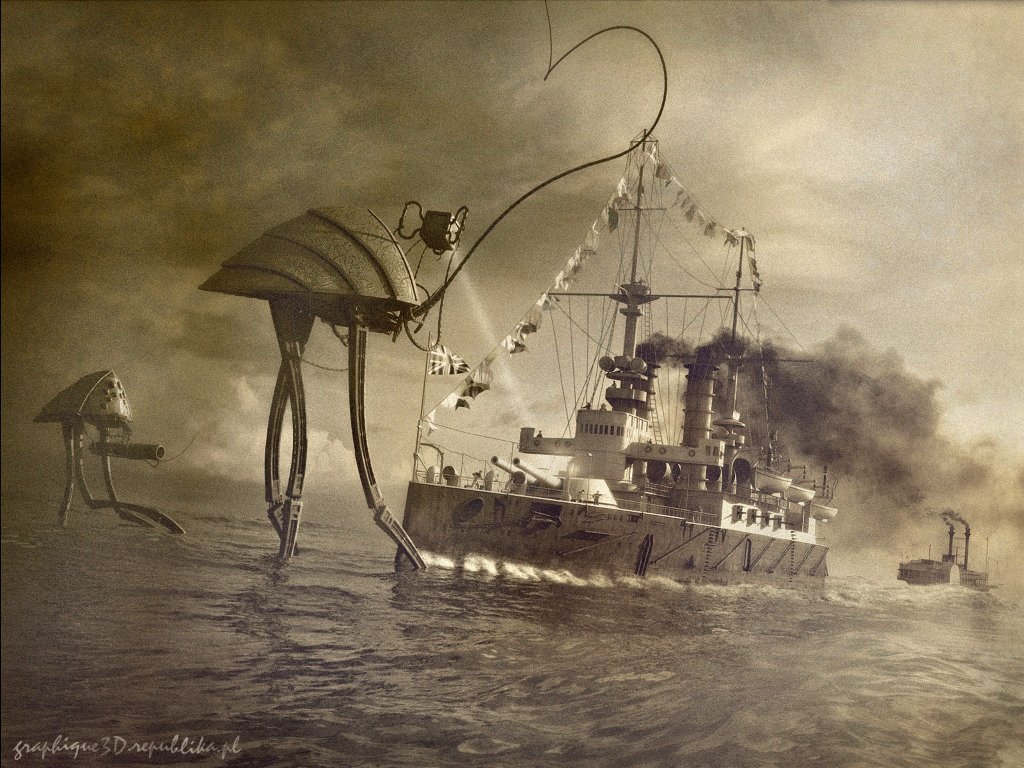 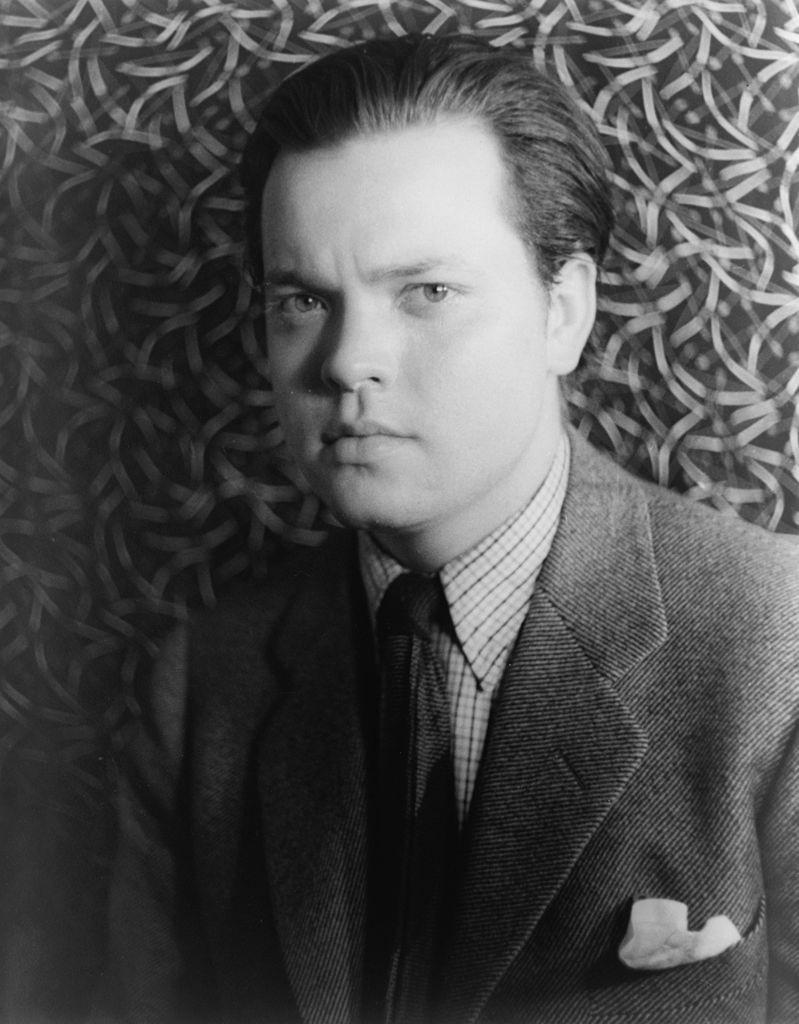 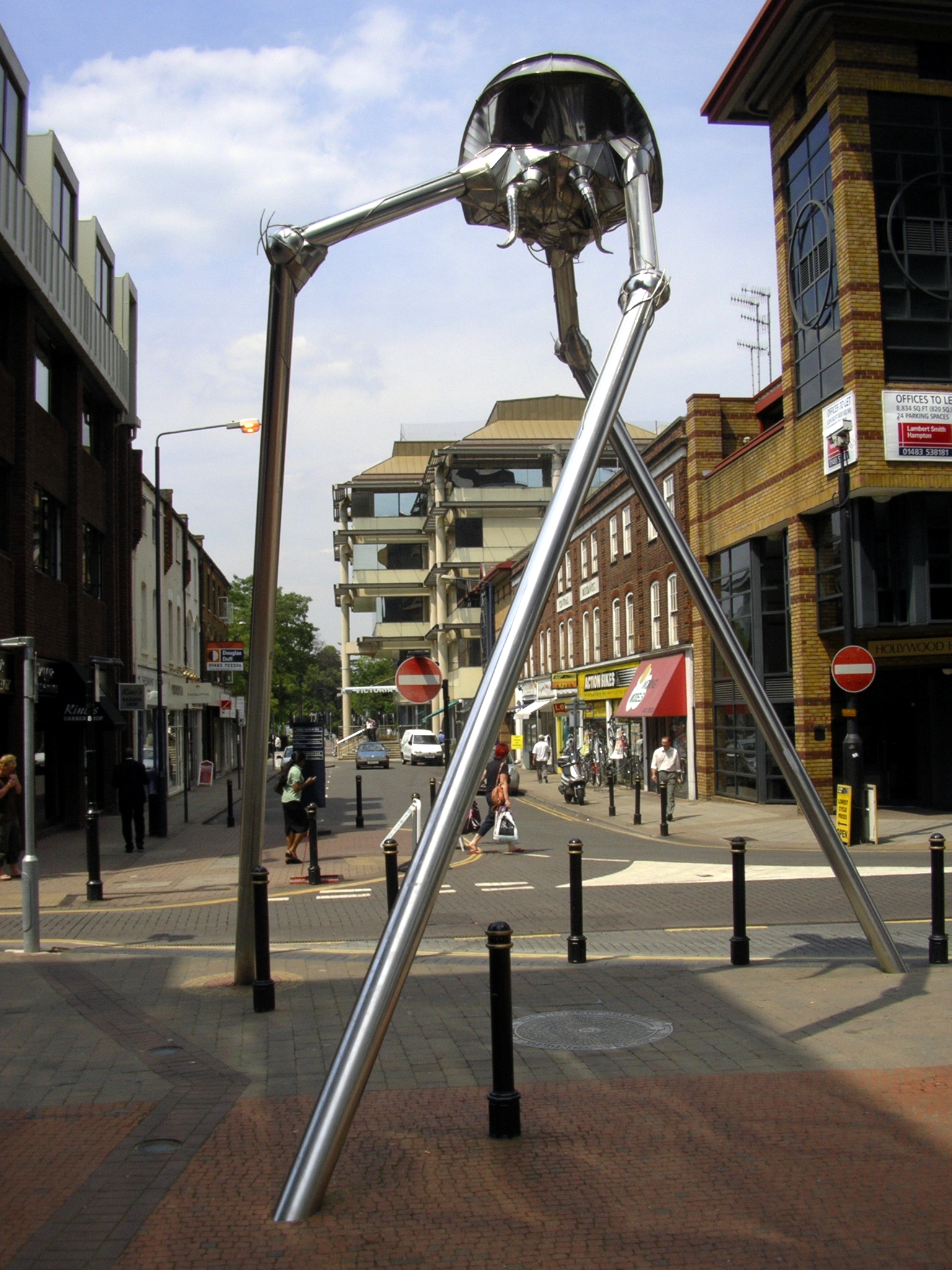 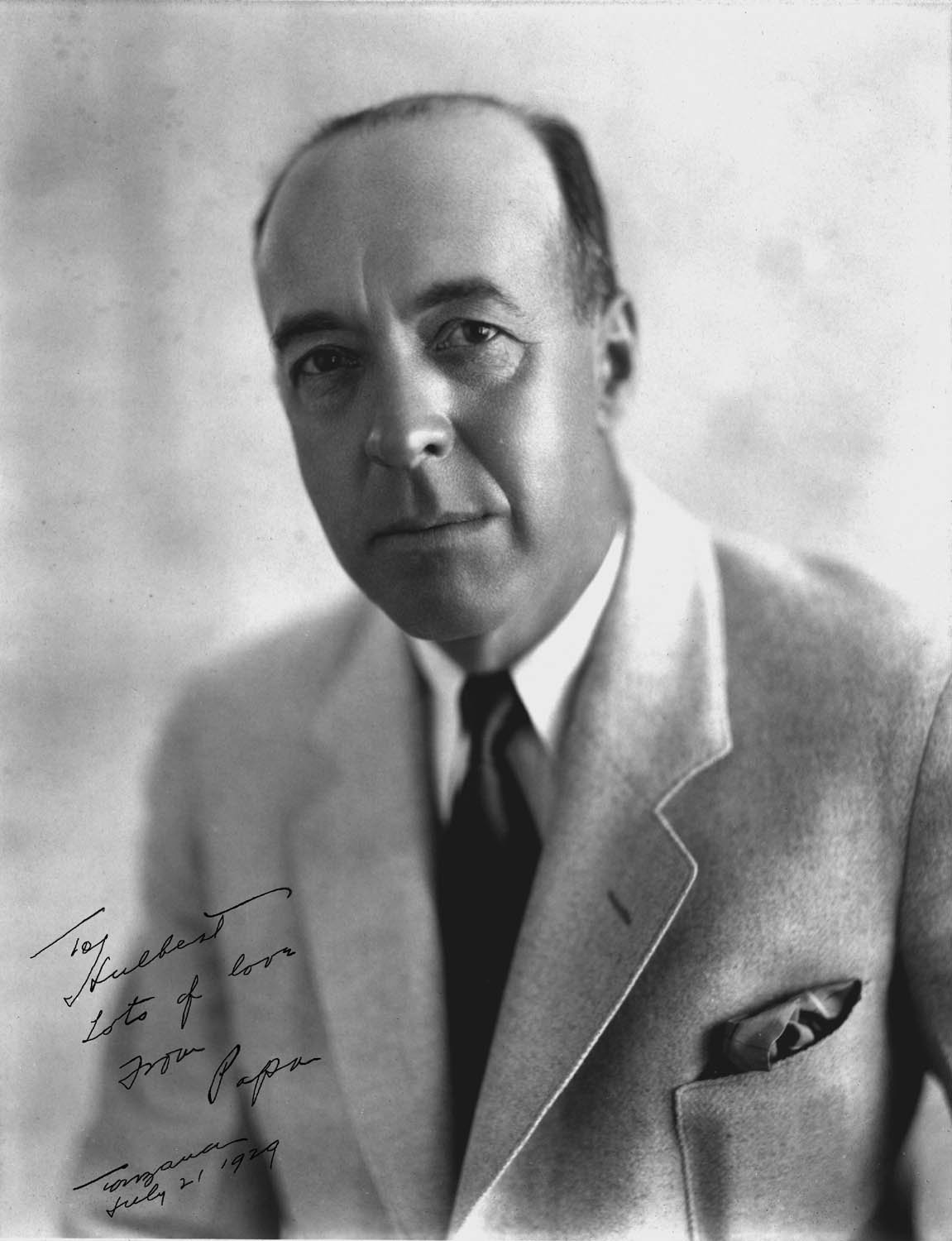 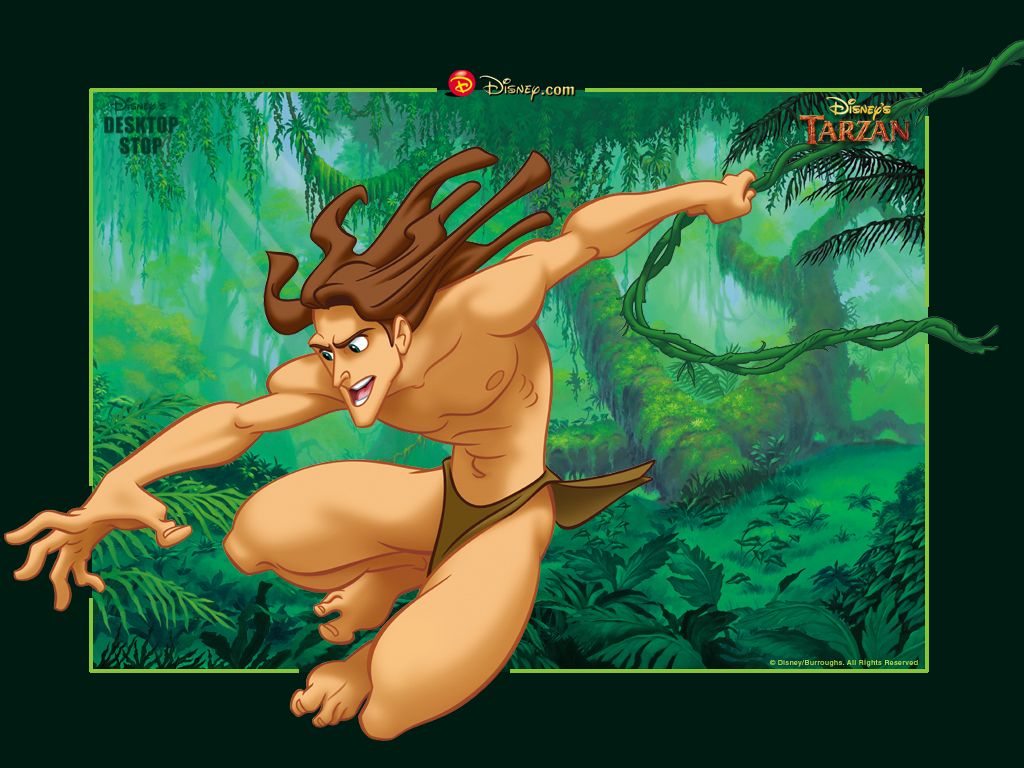 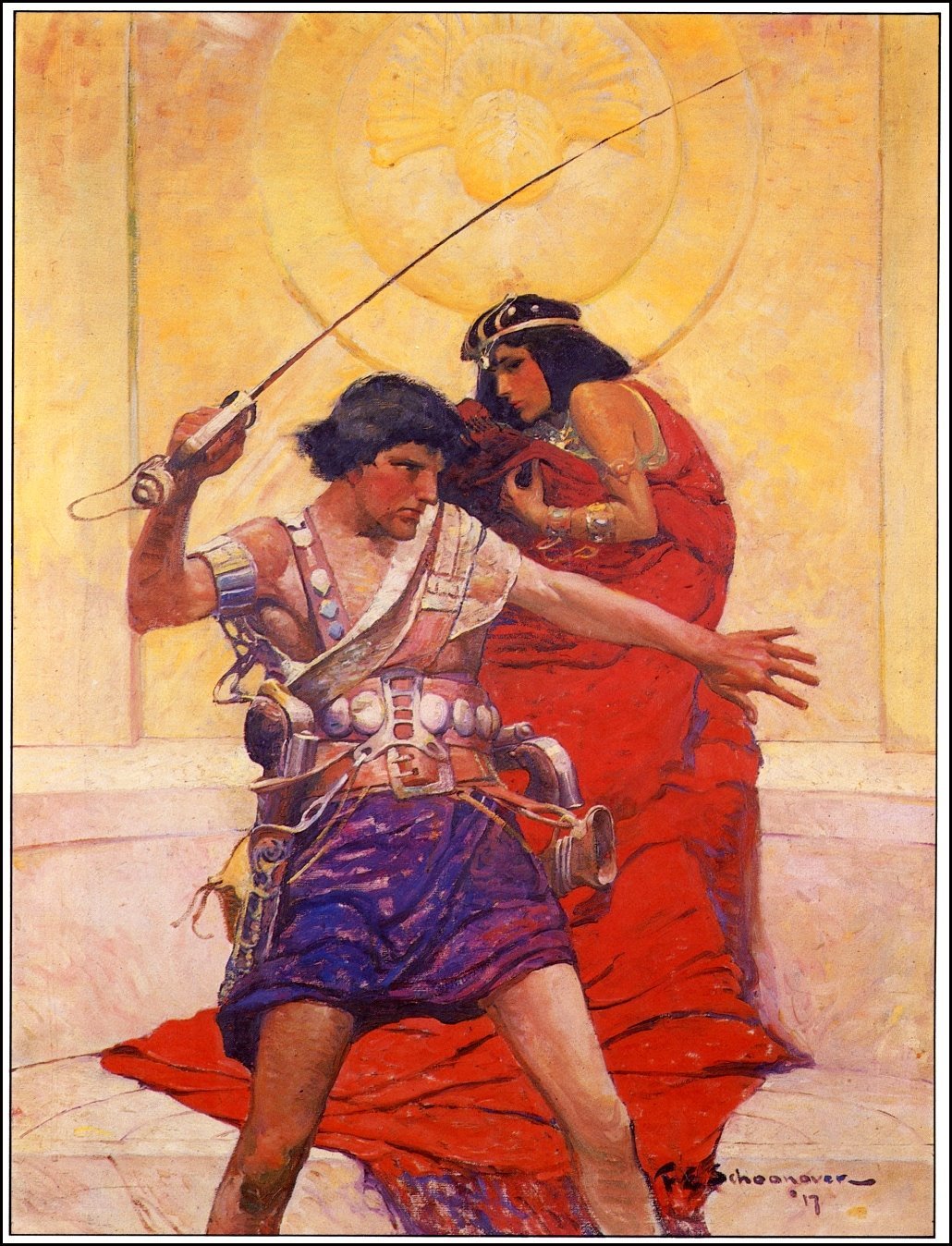 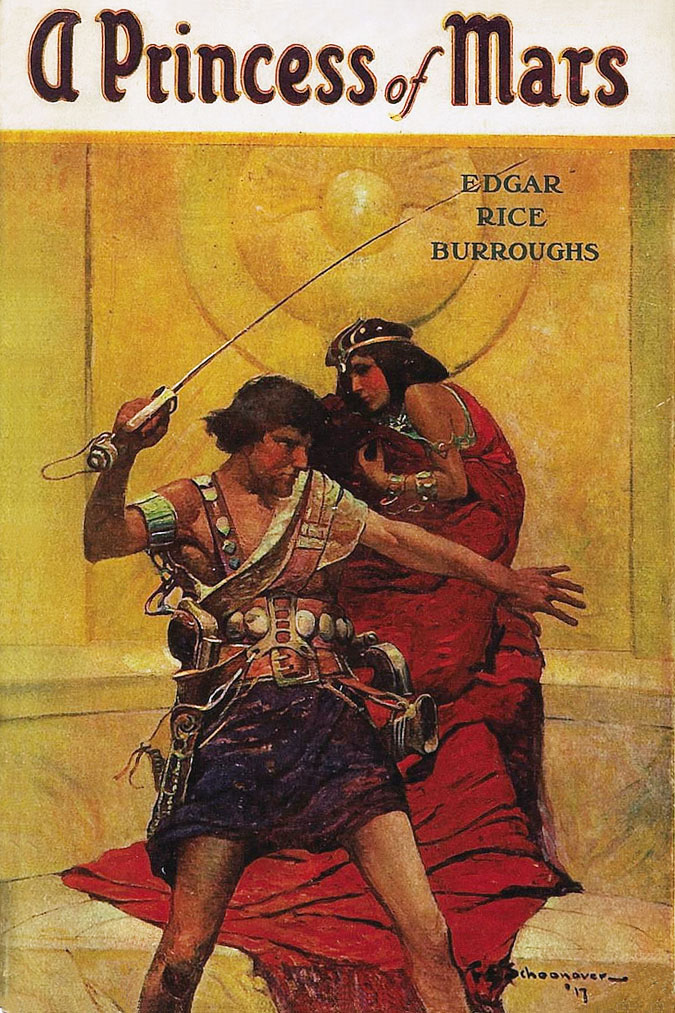 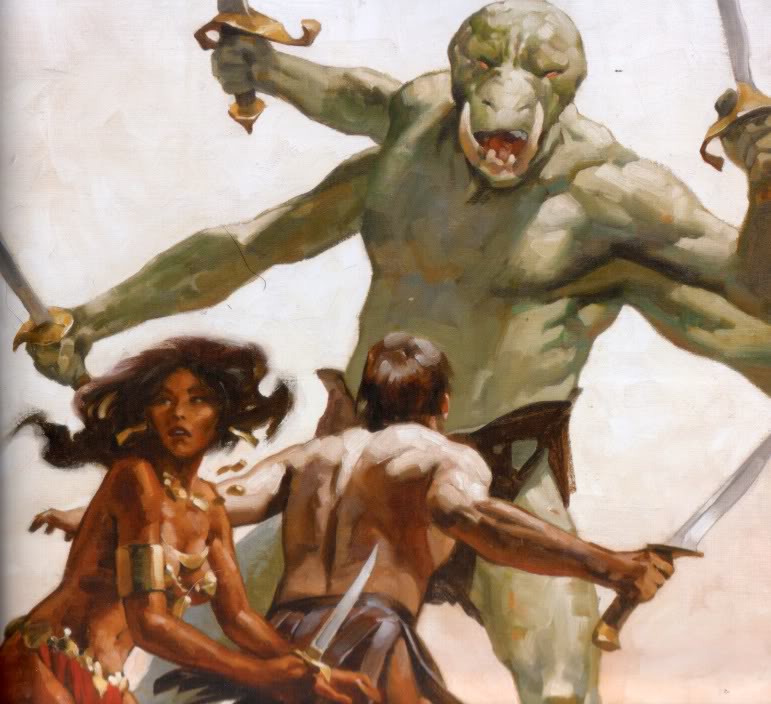 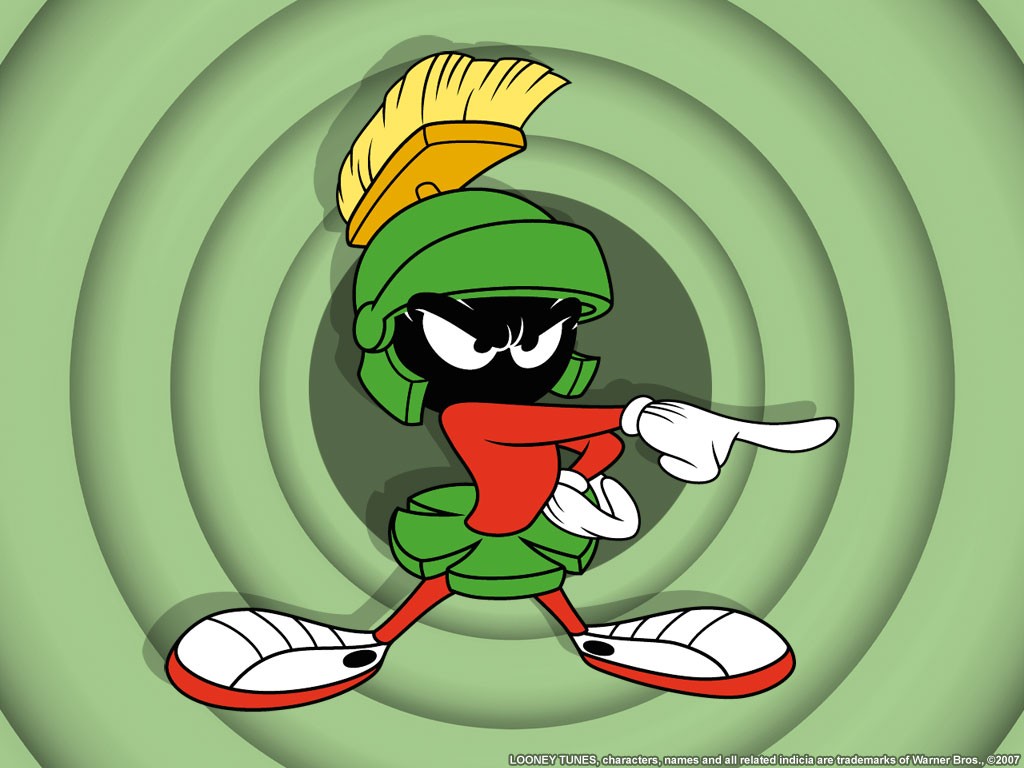 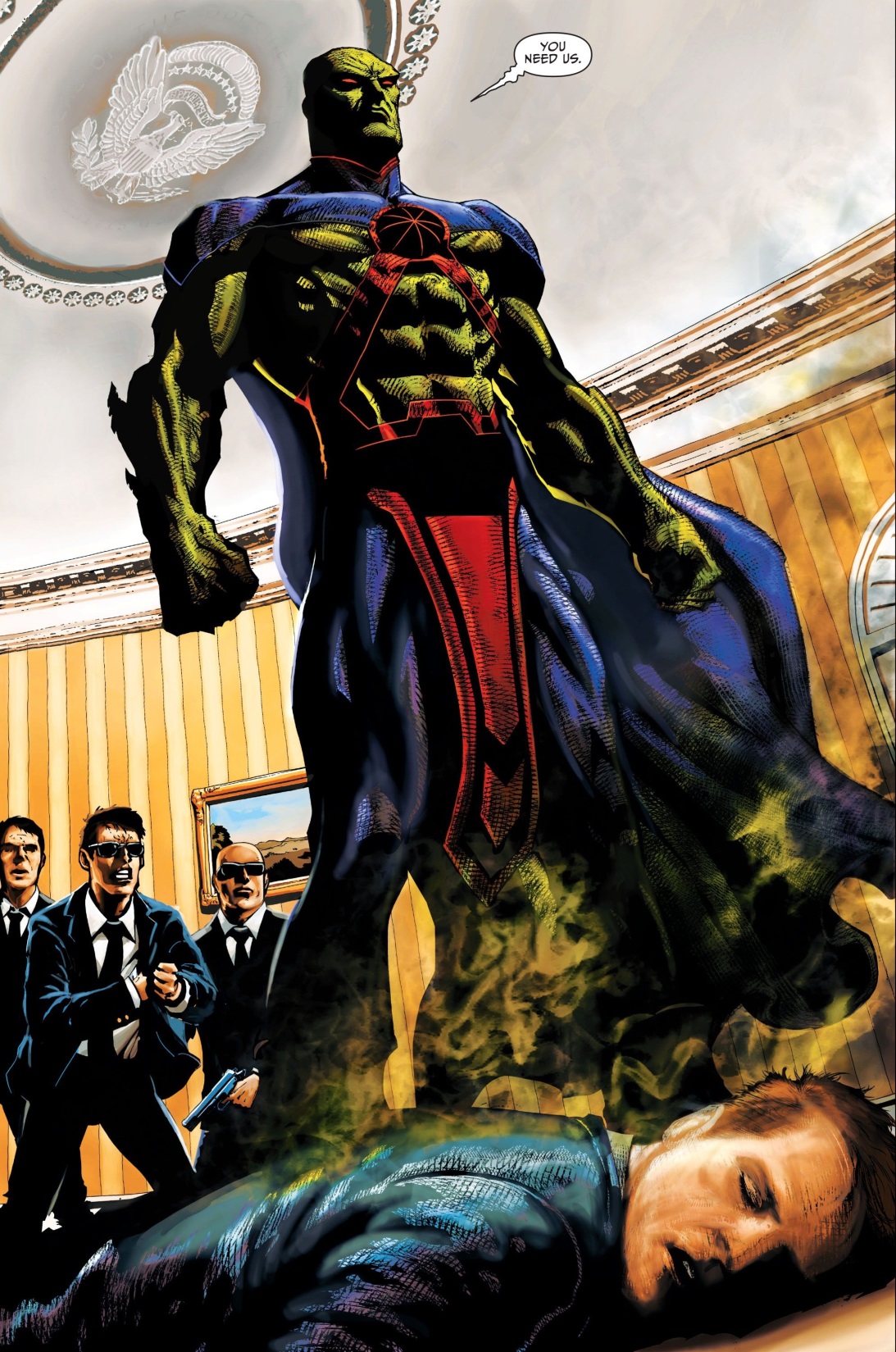 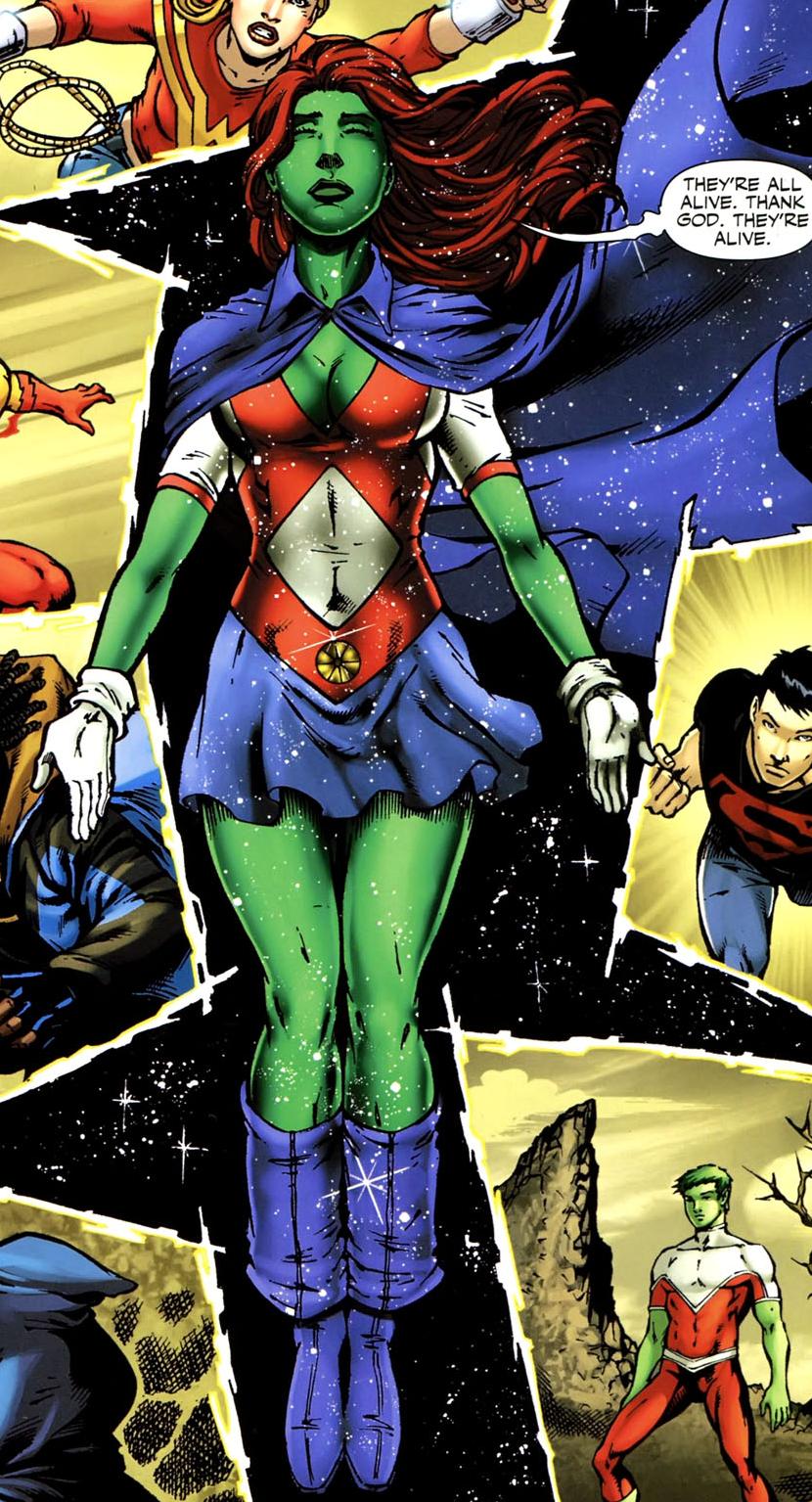 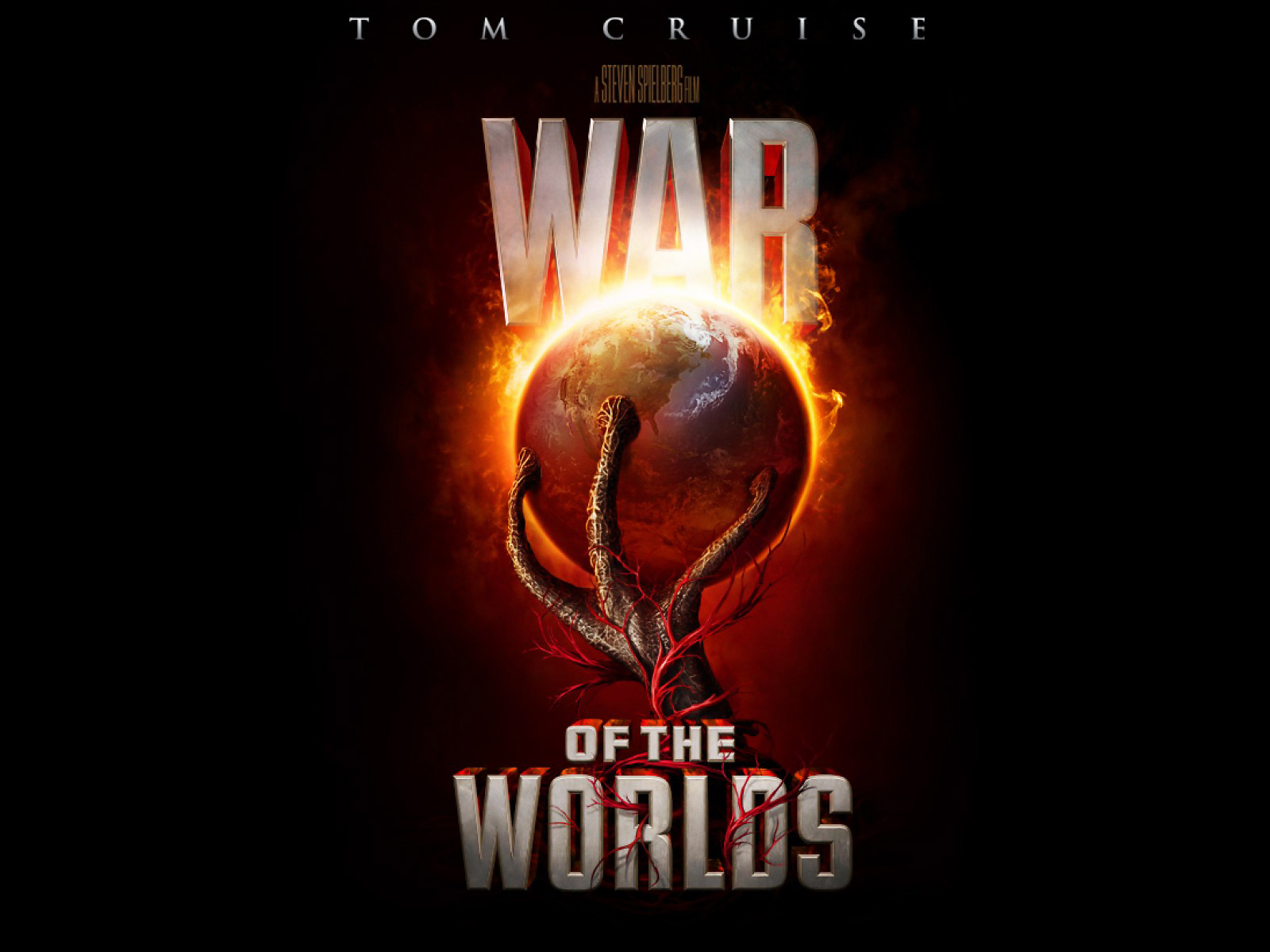 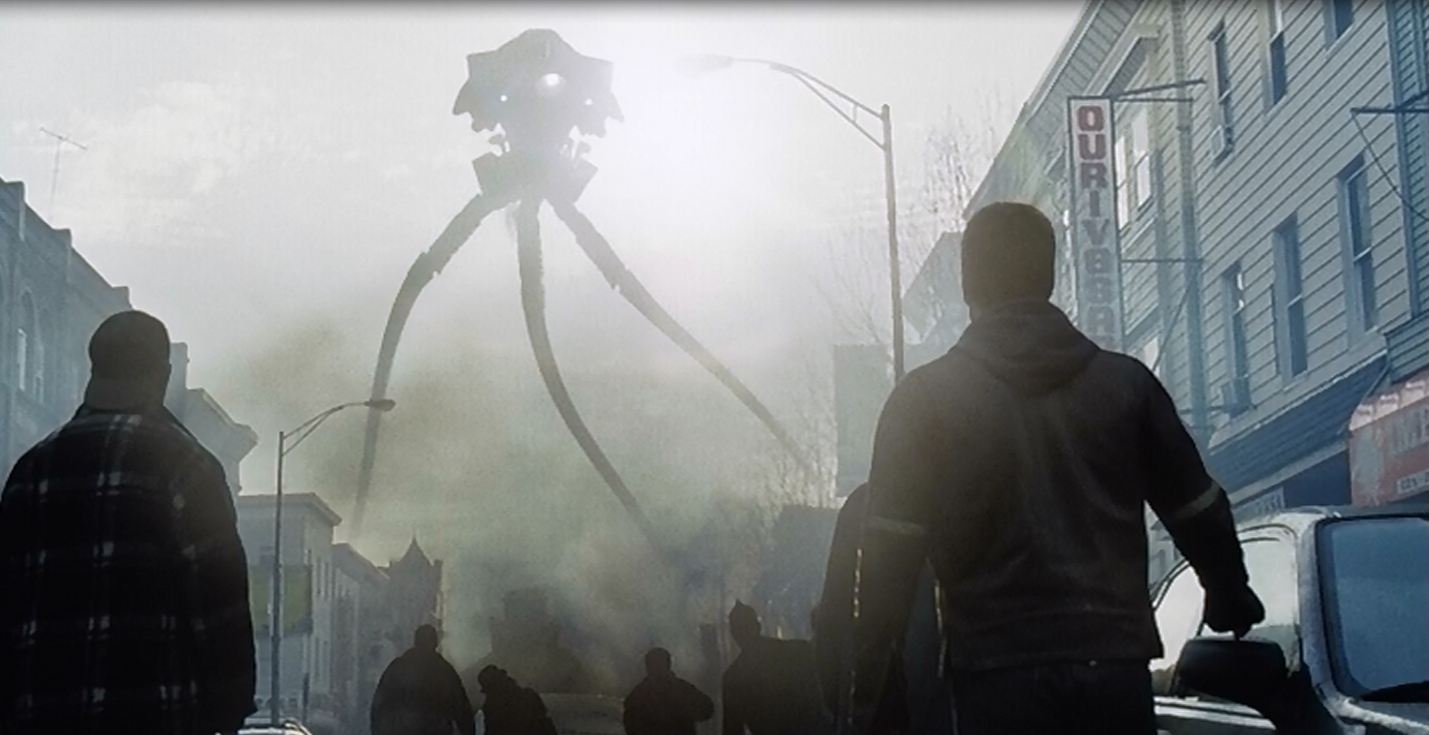 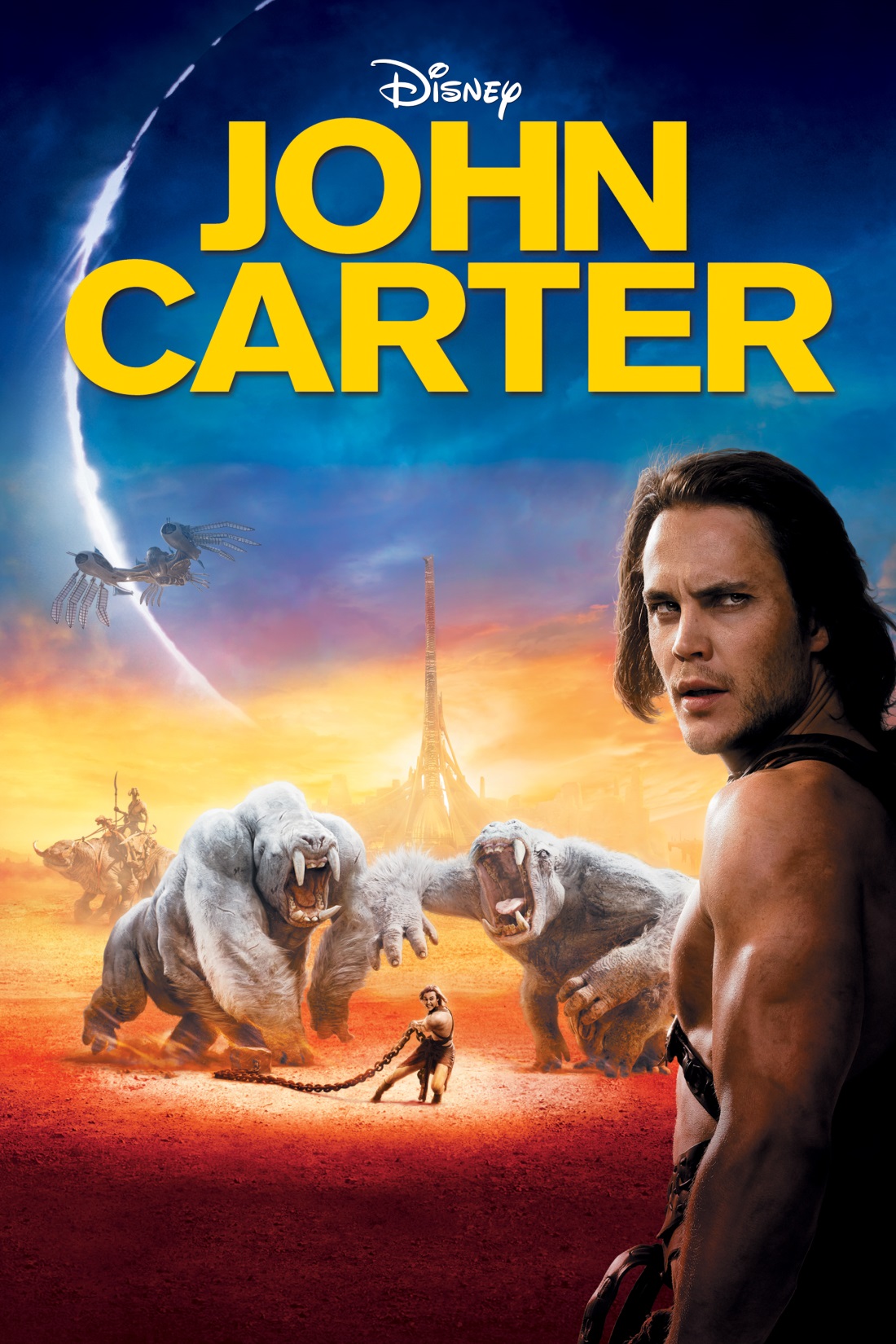 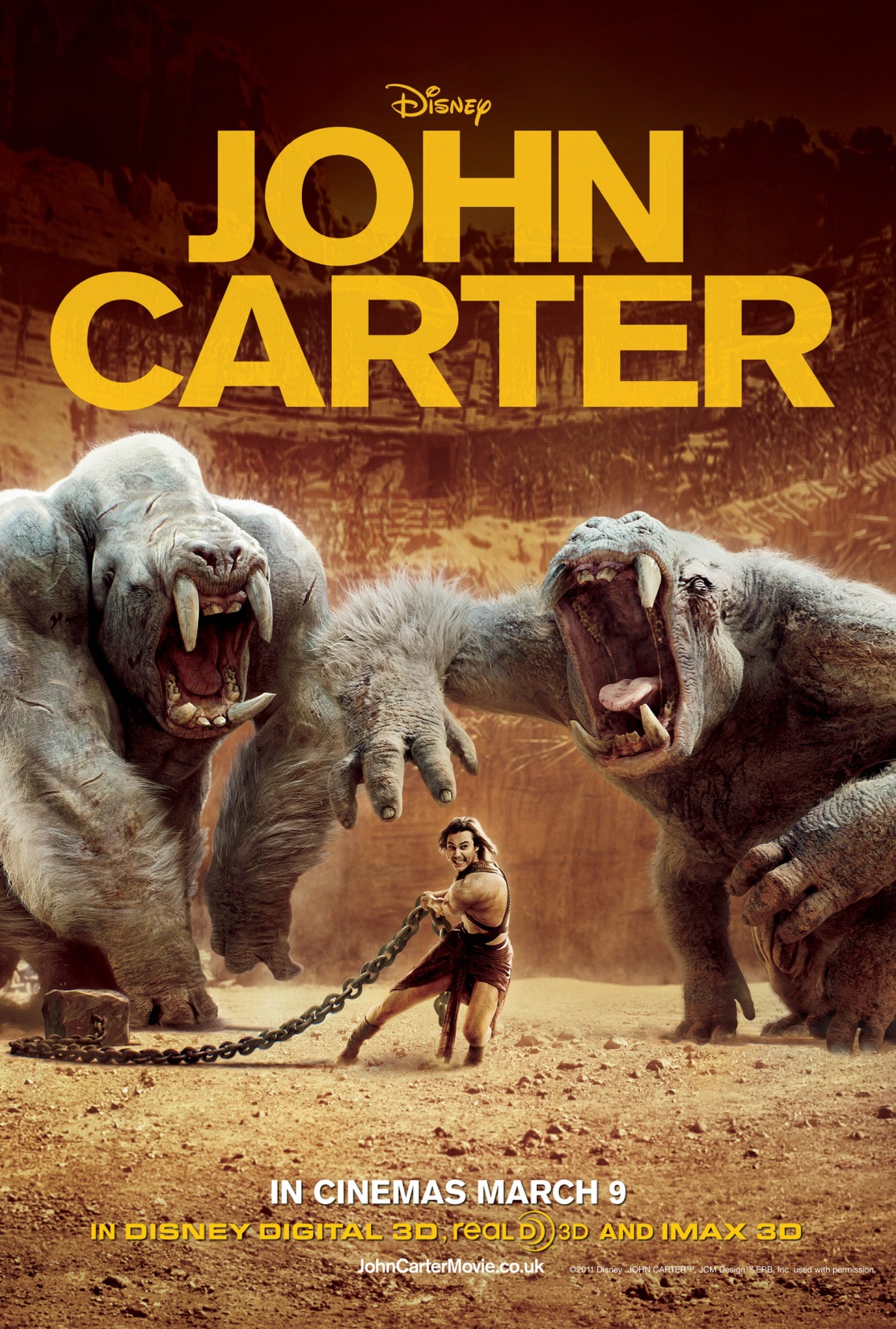 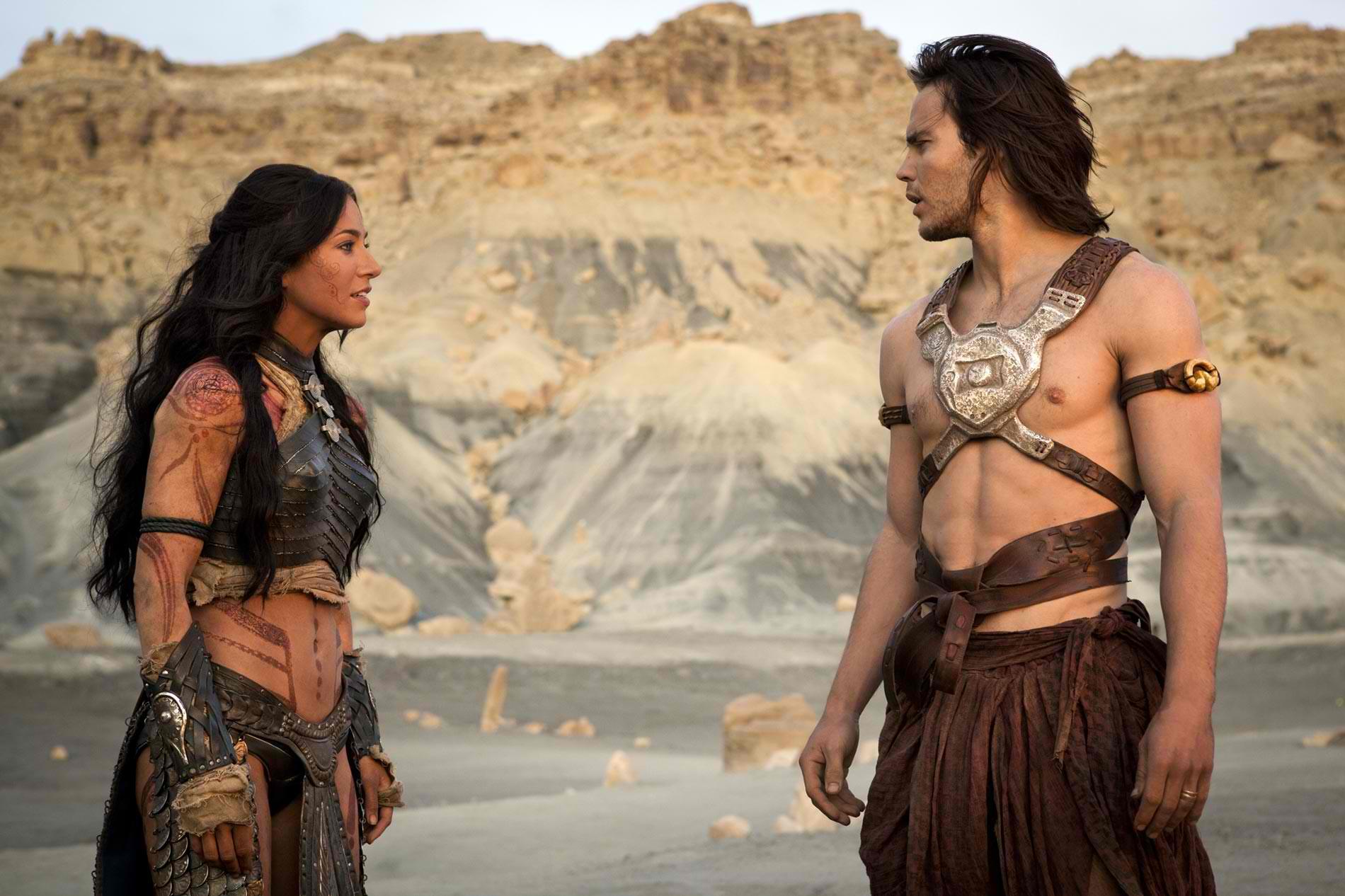 ?
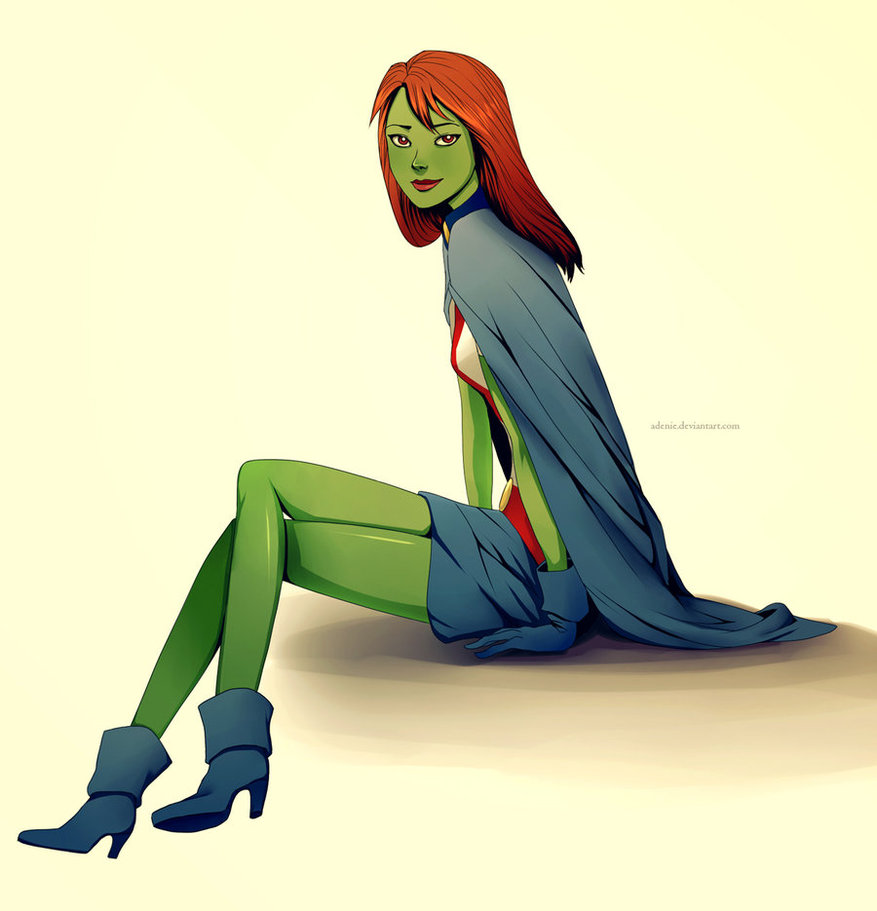 joao.monteiro.costa@usp.br

www.cdcc.usp.br/cda